Recursion
A programming technique
A design pattern
A way of thinking!
Recursion
A problem solving strategy that is applied to problems which are “self-similar” in structure.
Recurrence Relations
Fractal images
Manipulation of “recursive” data structures
The larger problem is composed of instances of smaller problems of the same kind.
Top-Down Design
1.	Decompose the problem into smaller problems.
2.	Solve each smaller problem (perhaps by way of top-down design).
3.	Combine the solutions for these smaller problems to obtain a solution for the original problem.
Recursion
A recursive method solves an instance of a problem that is represented by its parameters and return value.

A special form of top-down design can be described in terms of operations on these parameters and return values.
Recursion
1.	From incoming parameter values, extract smaller values of the same kind.
2.	Apply the method (recursively) to each of the smaller values to obtain solutions for the smaller values.
3.	Use the solutions for these smaller values to obtain a solution for the original incoming parameter values.
Recursion
It is important to separate the client view from the implementation view, even with recursion!
Client View: If I had access to an operation that provided solutions to each of the smaller values, would this help me obtain a solution for the original incoming value?
I.e., what does the combination step look like?
Recursion Example
Given a String object, construct a new String that is the reverse of the original.

public String reverseString (String t) {
//! requires:	true
//! ensures:	result == REVERSE (t)
//! preserves:	t
//! produces:	result
//  precondition: none
//  postcondition: returns a String that
//  is the reverse of the value of t
Reverse String
Problem Decomposition
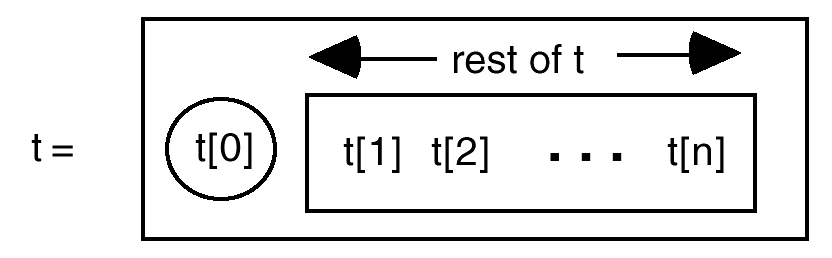 Reverse String
Combination Step
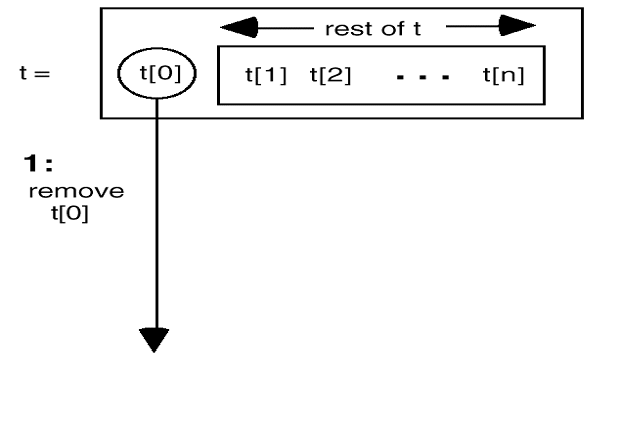 Reverse String
Combination Step
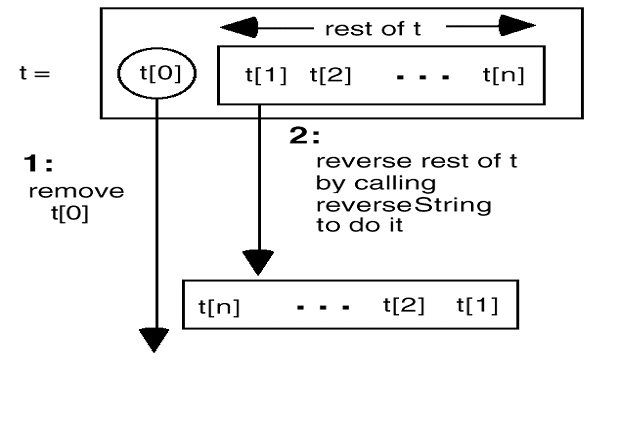 Reverse String
Combination Step
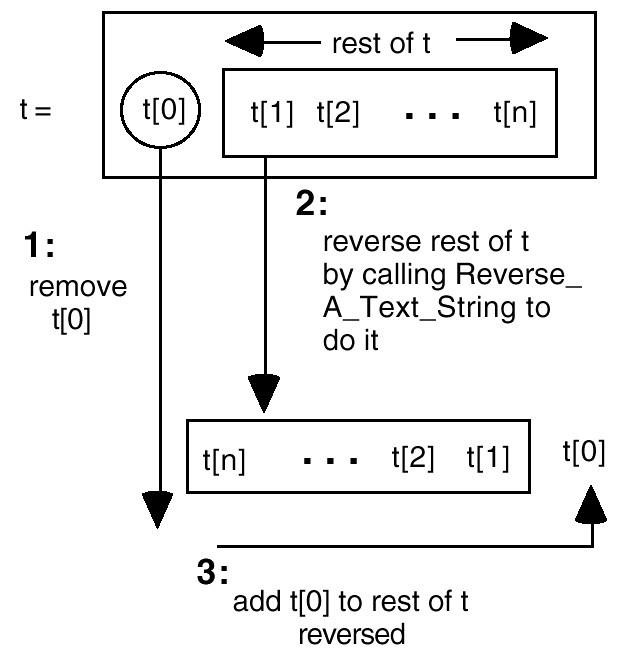 reverseString Solution
public String reverseString (String t) {
	String s = t;
	if (s.length() != 0) {
		char ch = s.charAt (0);
		s = t.substring (1);
		s = reverseString (s);
		s += ch;
	}
	return s;
}
Why it Works
Recursion is based on inductive reasoning.
Base case: there is no smaller problem
Non-base case: there is a smaller problem
Mathematical Induction
If we are convinced that there will eventually be a smallest problem, then we can make an (mathematically) inductive argument.
Inductive Reasoning
Inductive Reasoning
Inductive Reasoning
Inductive Reasoning
Inductive Reasoning
Inductive Reasoning
The Domino Effect
Does it work in the base case (t.length == 0)?
Does it work if t.length == 1? 
Does it work if t.length == 2?

If it works for t.length == k, will it always work for t.length == k+1?
Base Cases Are Essential
My friend liked to claim, “I’m 2/3 Cherokee.”

Until someone would challenge him, “2/3? You mean ½, or ¾, or maybe 5/8—how on earth can you be 2/3 of anything?”

“It’s easy,” he said, “both my parents are 2/3”